Использование информационных технологий как средство стимулирования учебной деятельности при изучении иностранного языка.
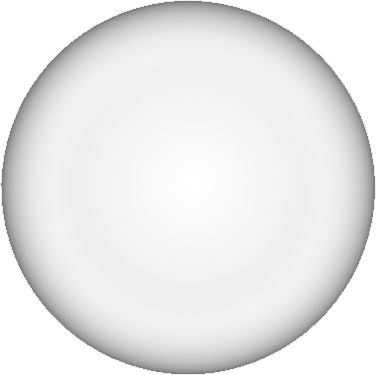 Личностно- ориентированный подход
Индивидуализация
Дифференциация
Цель использования
уровень обученности
способности
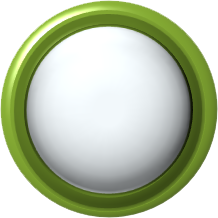 Иформатизация
Это глобальный процесс, особенность которого состоит в том, что доминирующим видом деятельности является сбор, накопление, обработка, хранение, передача и использование информации.
Постеры
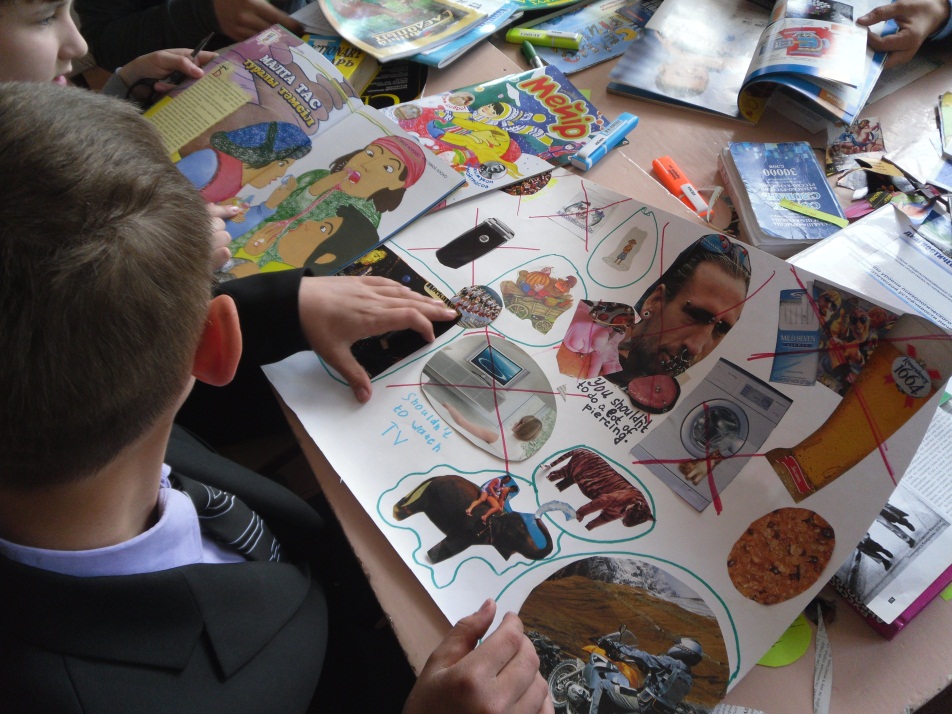 Электронные словари
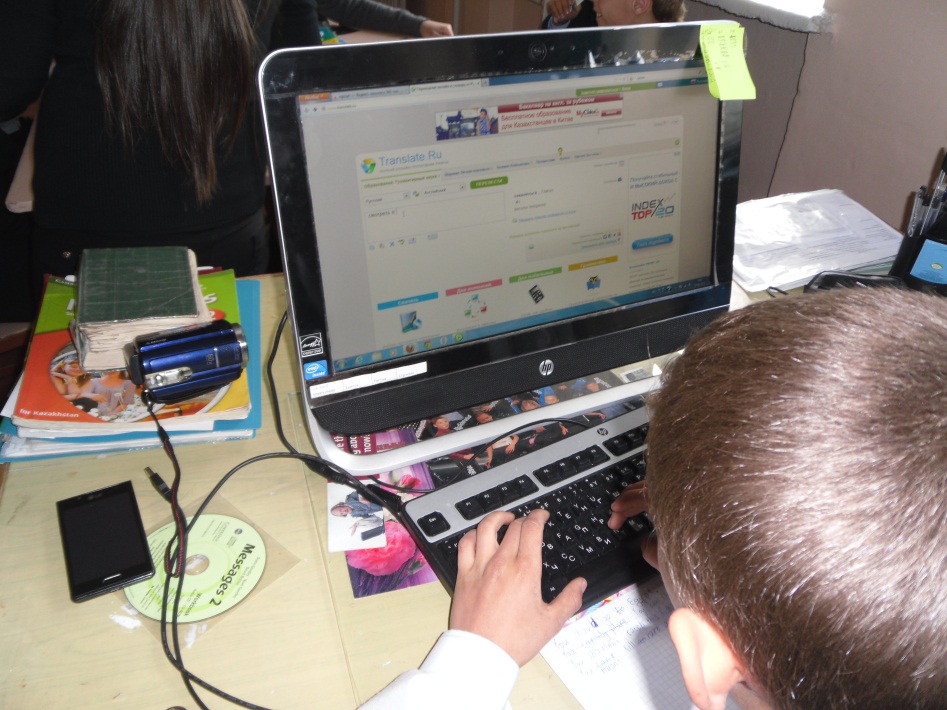 «Bridge to England»
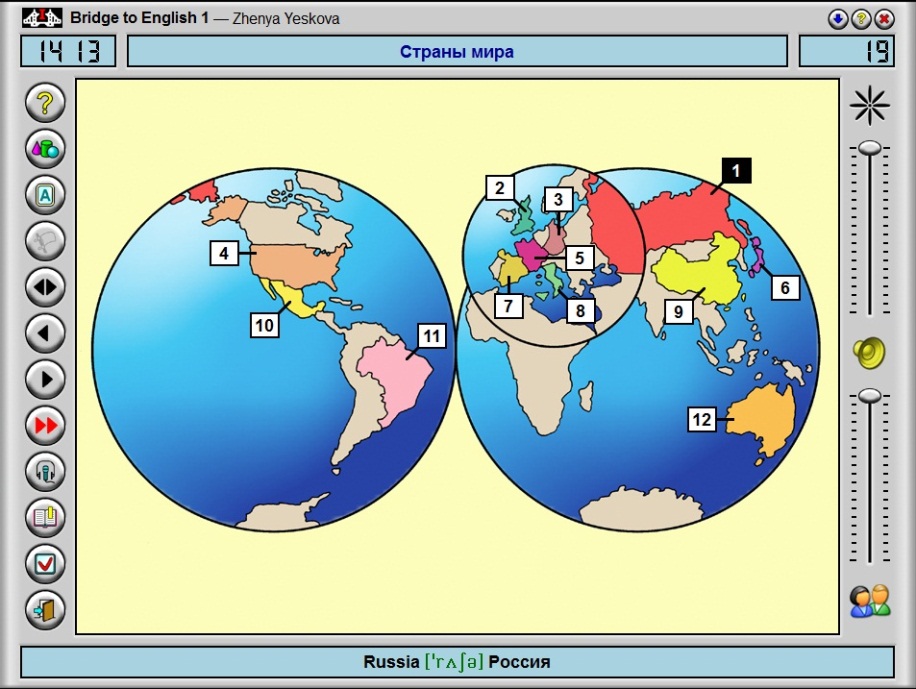 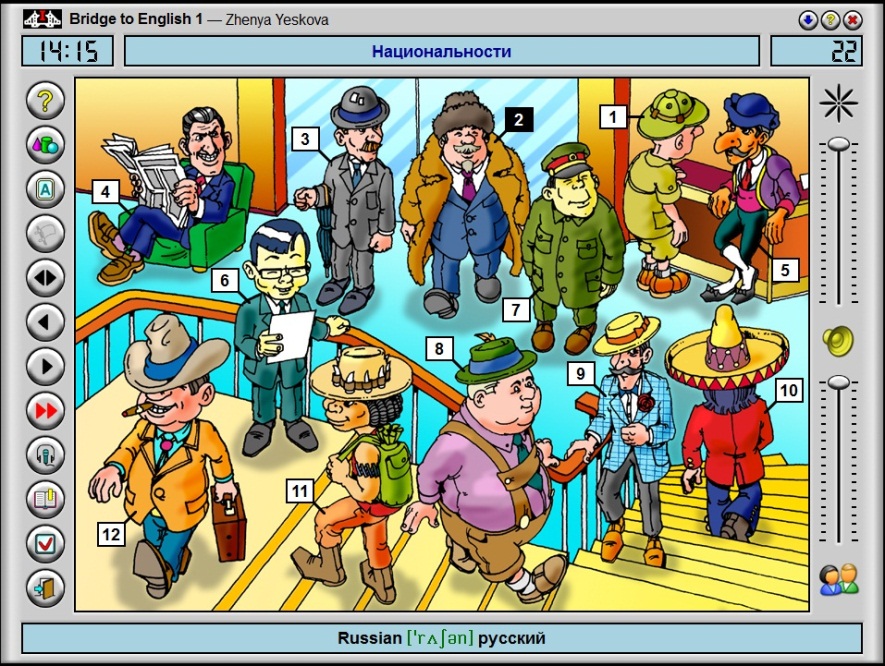 Виртуальные туры
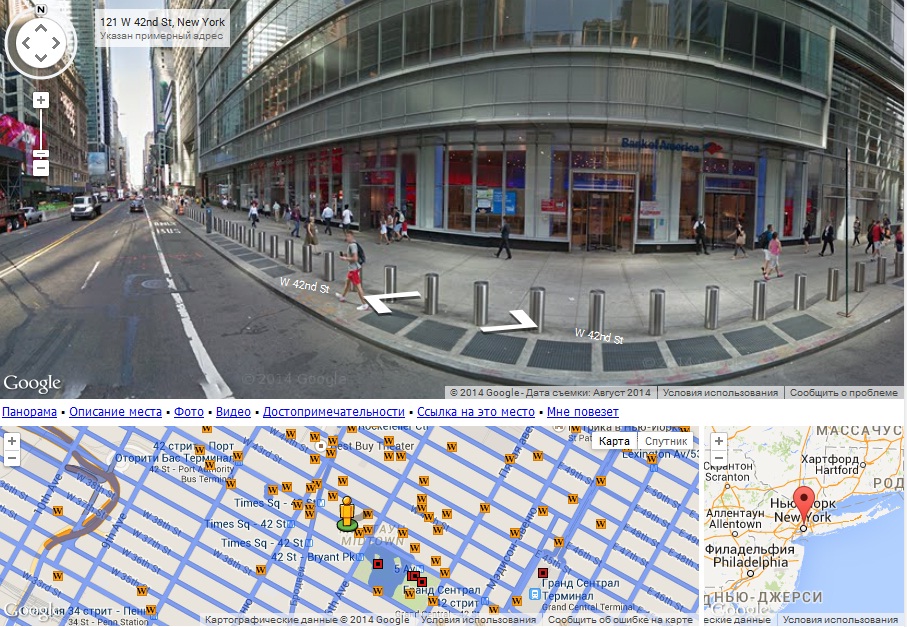 www.streetvi.ru
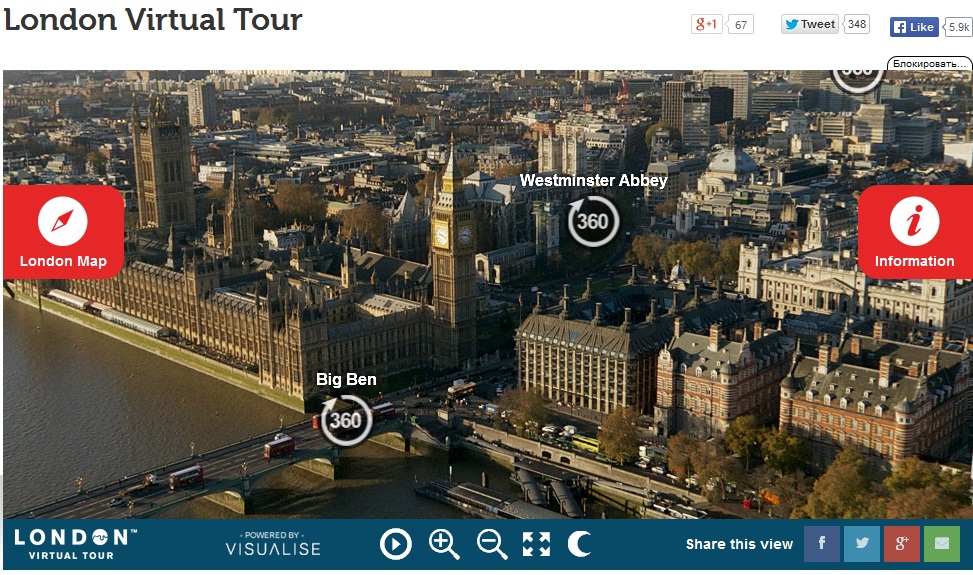 www.visitlondon.com
Спасибо за внимание!